Blessed are the MeekFor They Shall Inherit the Earth
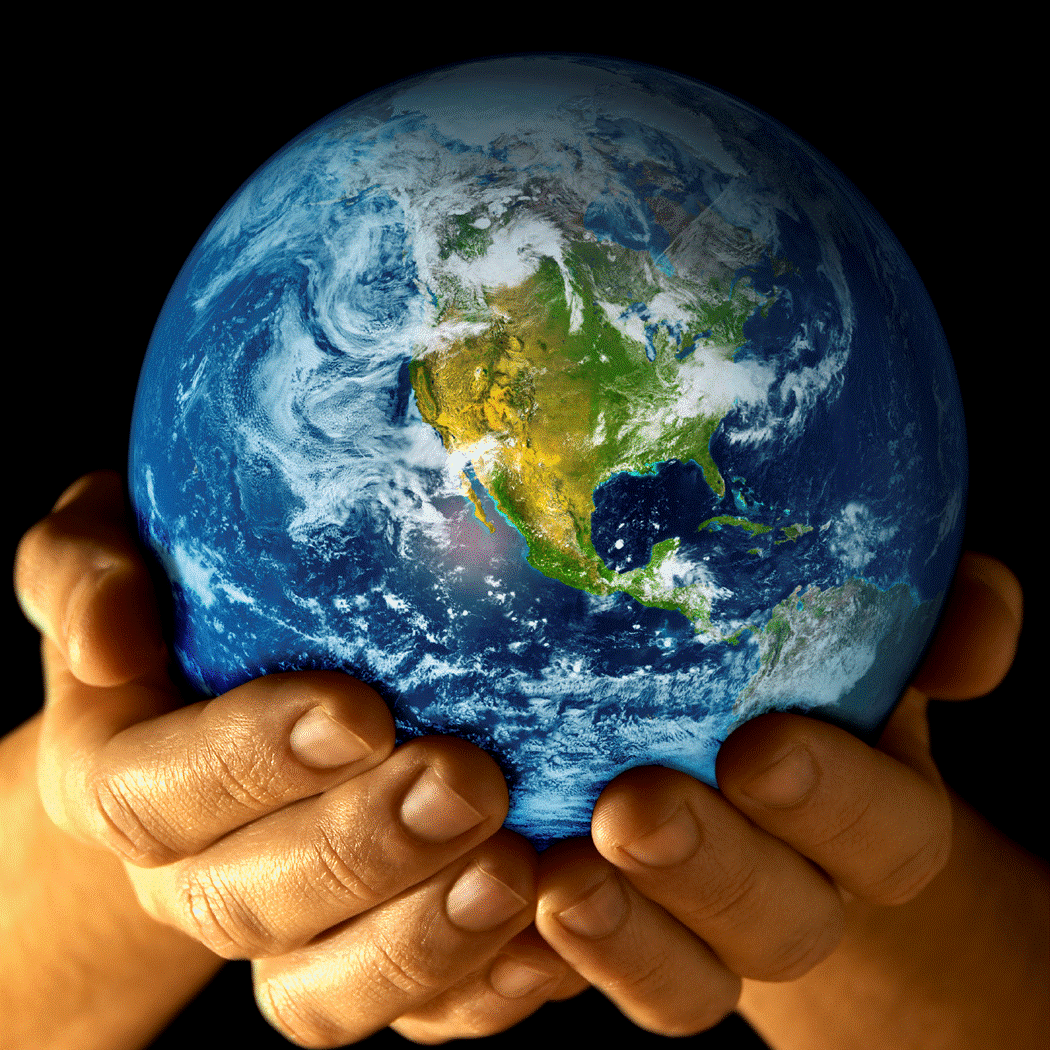 Meekness Defined
praus – “gentle”
Originally referred to an animal that had been trained or a horse that had been broken. 
One who has learned to keep his strength under control.
Meekness Defined
praus – “gentle”
“it is an inwrought grace of the soul; and the exercises of it are first and chiefly towards God. It is that temper of spirit in which we accept His dealings with us as good, and therefore without disputing or resisting” (Vine’s).
Examples of Meekness
Moses
Willing to take personal abuse and insult (Numbers 12:3). 
Was zealous concerning God’s Law (Exodus 32:19-28).
Examples of Meekness
Paul
Willing to endure personal insult and injury for the cause of Christ                        (1 Cor. 4:12-13). 
Would never allow the cause of Christ to be compromised (Acts 15:2).
Examples of Meekness
Jesus
Was gentle and lowly (Matt. 11:28-30). 
Willing to take personal abuse, and even allow His own creation to put Him to death (1 Pet. 2:21-23). 
Was zealous concerning His Father’s honor (John 2:13-17).
Examples of Meekness
Meekness is the ability and strength to choose to endure personal insult and injury without retaliation 
Romans 12:14-21
The Need For Meekness
Receiving God’s Word - James 1:21
Defending the Truth - 1 Peter 3:15
Restoring the Erring - Gal. 6:1 
Dealing With Brethren - Col. 3:12-14
Dealing With Our Fellowman - Titus 3:2
The Promised Blessing
“For they shall inherit the earth.”
The Promised Blessing
Psalm 37
Promise from God to those who are oppressed by evildoers in their midst.
Evildoers shall be cut off, while those who wait on the Lord shall inherit the land and delight in the abundance of peace.
The Promised Blessing
To “inherit the earth” is to be victorious; to inherit the promised blessings from God, not by our own power, but by our trust in God.
“Blessed are the meek”
“Blessed are the meek”
Do we choose to be meek?
Do we allow God to yoke us with His will?
Do we deal with others in a spirit of gentleness, patiently enduring personal injury while trusting in God to grant us the only victory that will ever matter?